Busca el animal intruso
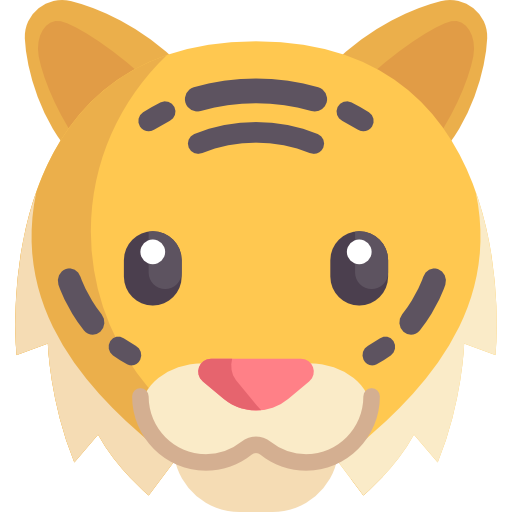 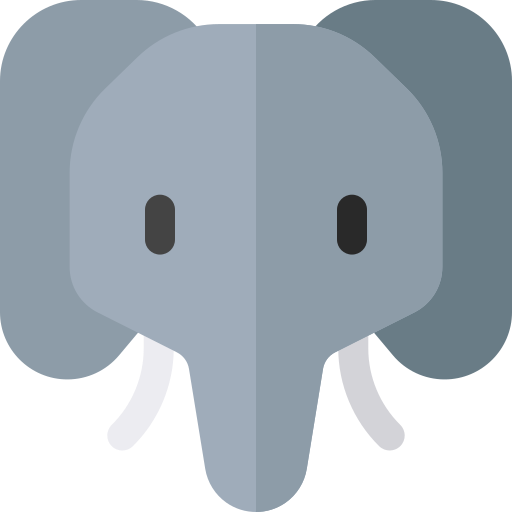 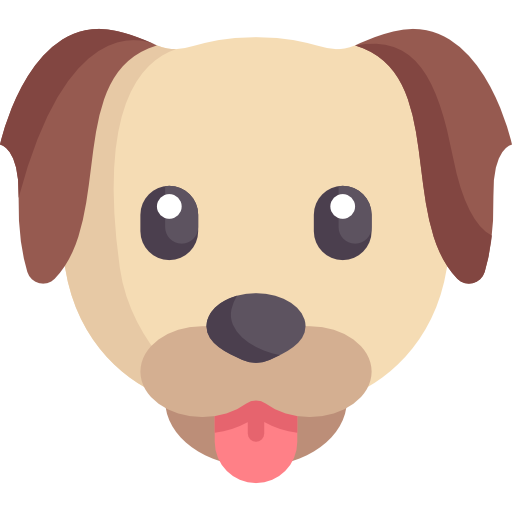 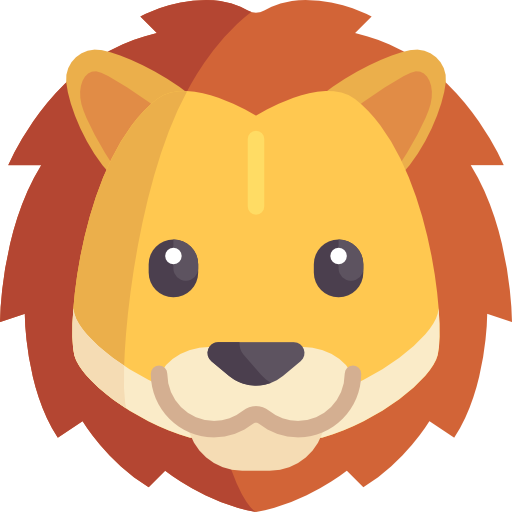 Busca el animal intruso
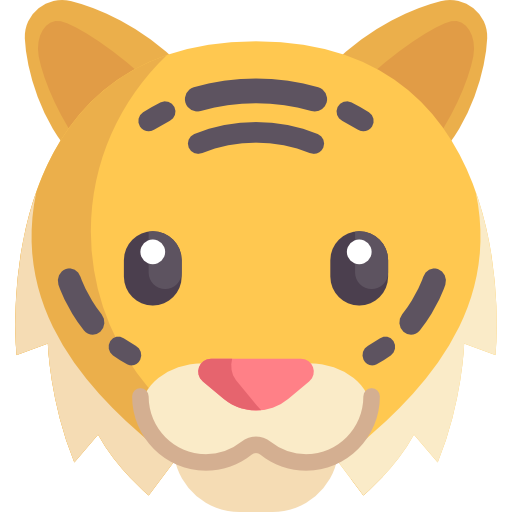 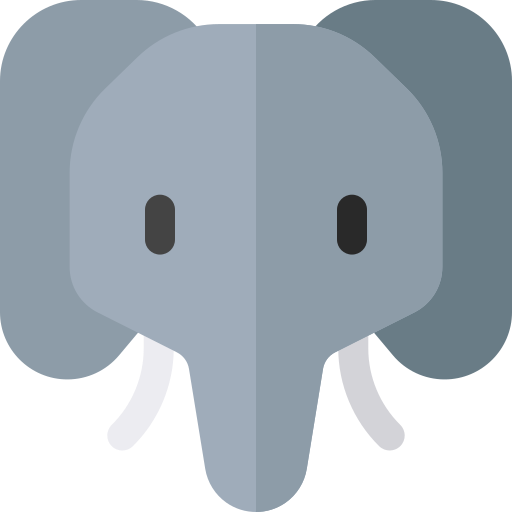 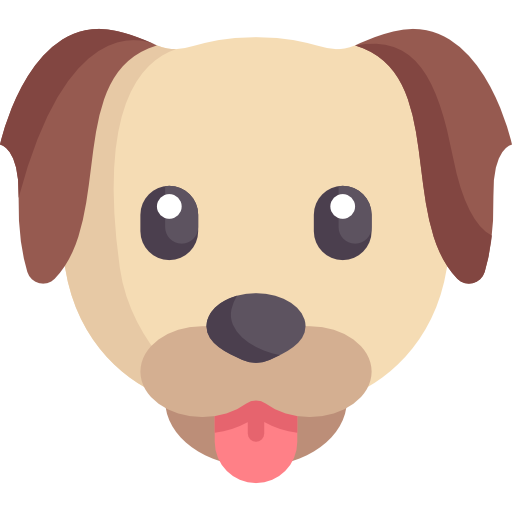 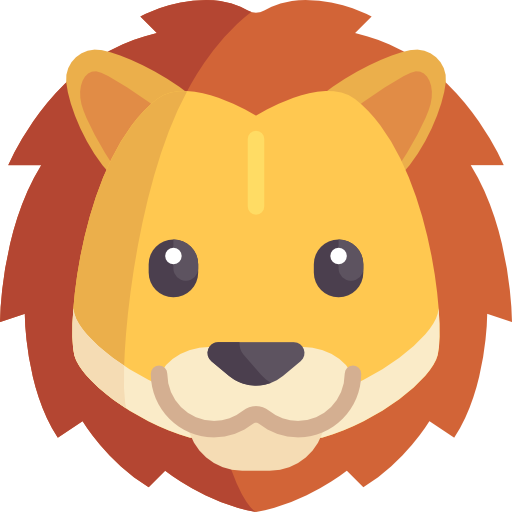